Зимние олимпийские игры
Инструктор по физической культуре 
Елисеева Ирина Гадынановна
Очень Важным и ярким событием для каждого спортсмена является участие в олимпийских играх.
Летние и зимние олимпийские игры проводятся раз в четыре года.
Символом олимпийских игр являются пять разноцветных колец.Пять колец – это пять континентов:  Европа, Африка, Америка, Азия, Австралия.А переплетение колец обозначает их дружбу и встречу спортсменов со всего мира на олимпийских Играх.
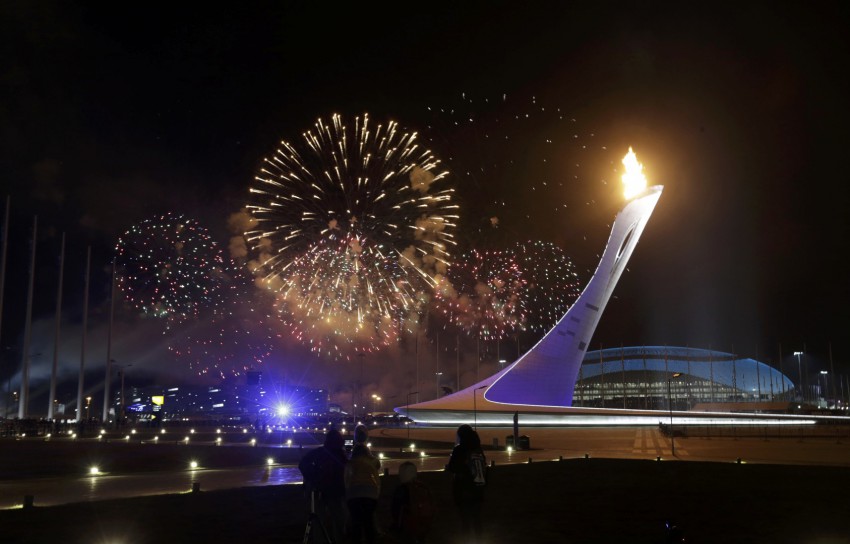 Огонь так же является символом олимпийских игр.
В Древней Греции огонь зажигали от лучей солнца, как знак почтения к богам и героям олимпийских игр. 
В наши дни огонь так же зажигают в Греции, факелы с огнём спортсмены несут к месту проведения олимпиады, бережно передавая его друг другу. 
Зажжение огня на главном стадионе, означает начало Игр.
Олимпийский огонь символизирует чистоту, честность борьбы за победу, а также мир и дружбу!
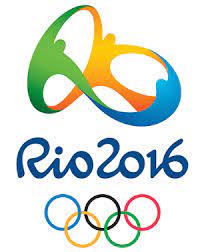 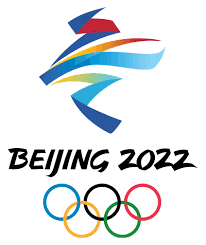 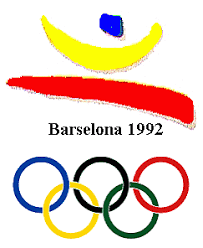 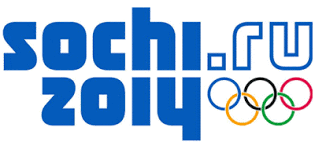 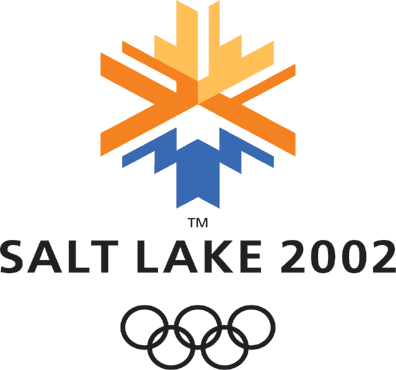 Каждая страна, в которой проходит олимпиада, создаёт свою эмблему. Это яркая, запоминающаяся картинка, на которой олимпийские кольца изображены с другими символами данной страны. Например: снежинки, природа,  национальные узоры, достопримечательности или традиции.
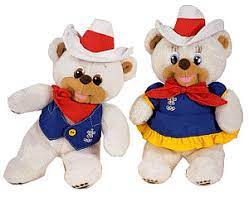 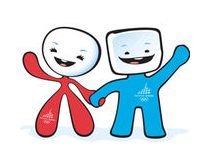 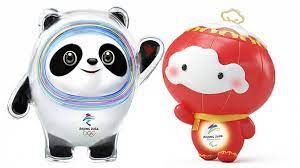 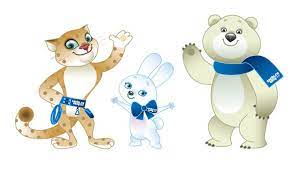 Непременным спутником олимпийских игр является талисман. Это может быть человечек, животное или сказочное существо, которое будет приносить удачу спортсменам и болельщикам!
Девиз олимпийских игр: 
Быстрее
Выше 
Сильнее
 отражает цель спортсменов     всего мира.
Так же перед началом соревнований спортсмены произносят клятву: «От имени всех спортсменов я обещаю, что мы будем участвовать в этих Олимпийских играх, уважая и соблюдая правила, по которым они проводятся, в истинно спортивном духе, во славу спорта и во имя чести своих команд»
Зимние олимпийские виды спорта
Ребята, вы запомнили названия зимних олимпийских видов спорта? Назовите их!
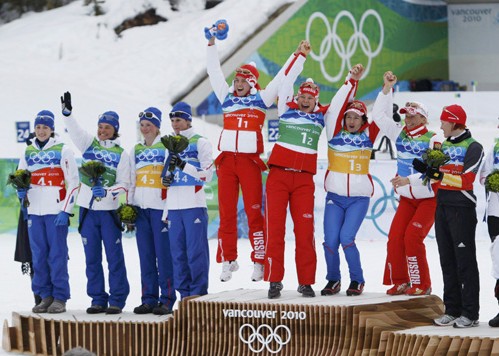 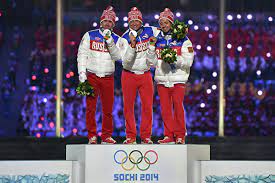 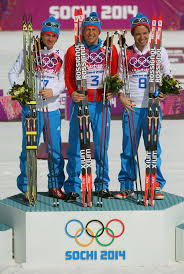 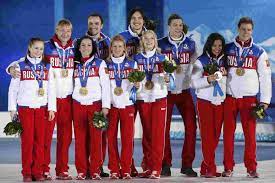 золотая, серебряная, бронзовая медаль – это Высшая награда за спортивные достижения в соревнованиях на Олимпийских играх! к Этой победе спортсмены идут долгие годы! это тяжёлый труд!Только лучшие из лучших могут представлять свою страну на олимпийских играх!